PRESENTATION TITLE
Speaker Name, Affiliation
1
Speaker’s Name
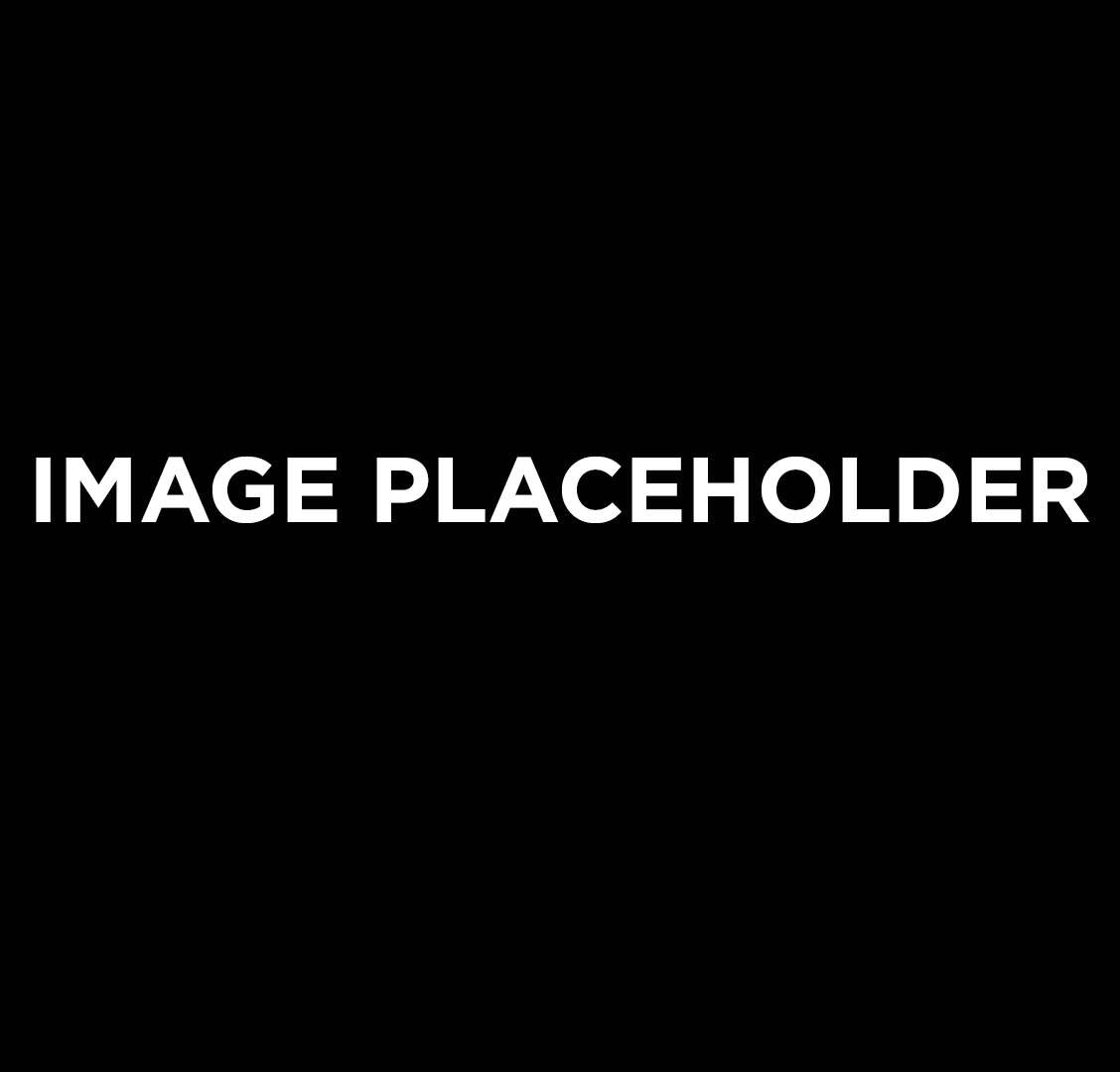 Speaker’s Bio Placeholder. Speaker’s Bio Placeholder. Speaker’s Bio Placeholder. Speaker’s Bio Placeholder. Speaker’s Bio Placeholder. Speaker’s Bio Placeholder. Speaker’s Bio Placeholder. Speaker’s Bio Placeholder. Speaker’s Bio Placeholder. Speaker’s Bio Placeholder. Speaker’s Bio Placeholder. Speaker’s Bio Placeholder. Speaker’s Bio Placeholder. Speaker’s Bio Placeholder. Speaker’s Bio Placeholder. Speaker’s Bio Placeholder. Speaker’s Bio Placeholder. Speaker’s Bio Placeholder. Speaker’s Bio Placeholder. Speaker’s Bio Placeholder. Speaker’s Bio Placeholder. Speaker’s Bio Placeholder. Speaker’s Bio Placeholder.
2
3
4
5
6
7
8
Author’s Name
Affiliation
E-mail
Phone # (optional)
9